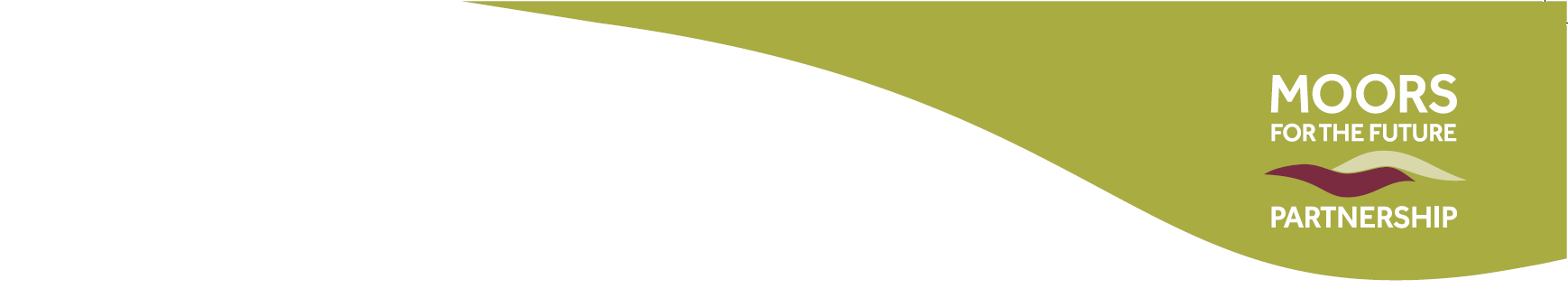 Peatland Restoration – a marathon not a sprint
Dr Dave Chandler
Science Programme Manager – Moors for the Future Partnership
12th June 2019
A brief history of the uplands
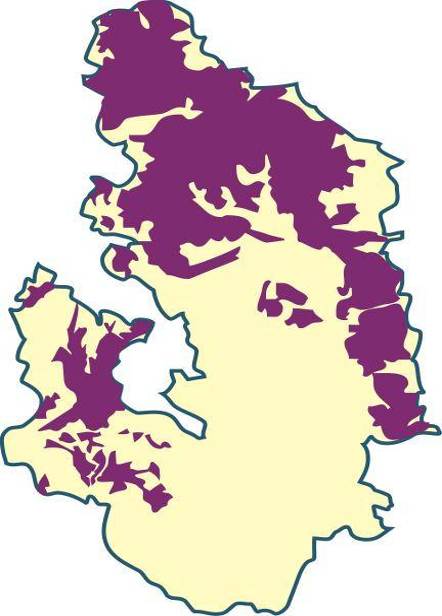 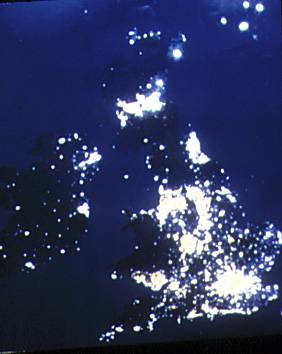 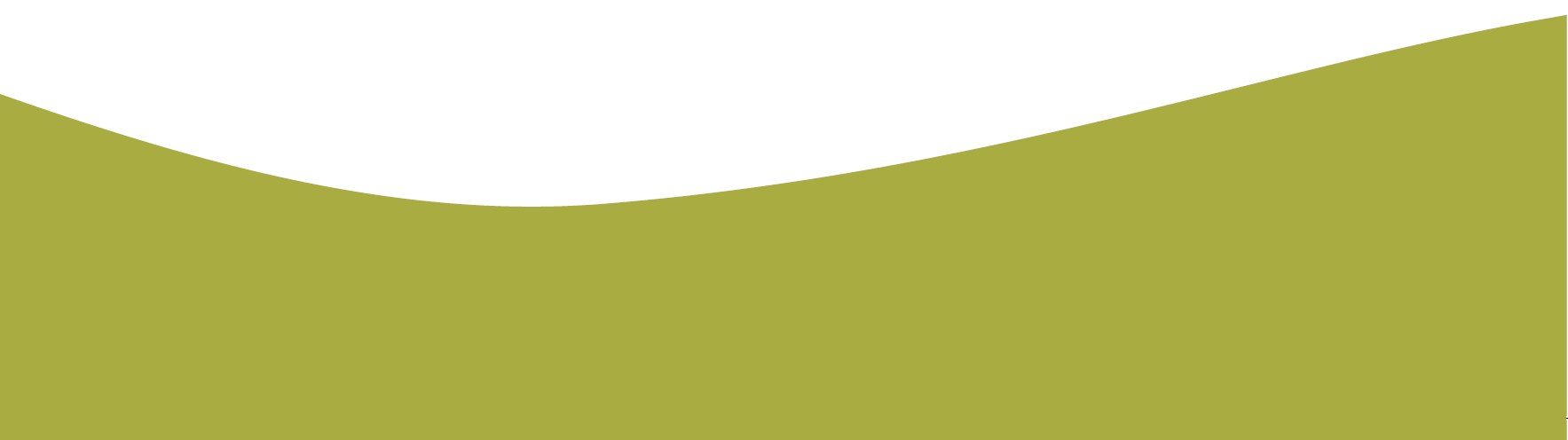 A brief history of the uplands
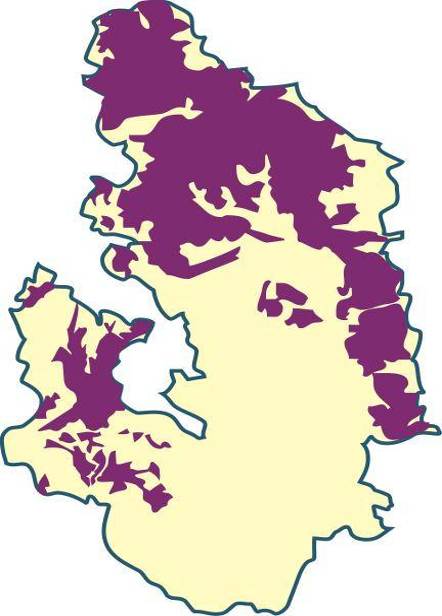 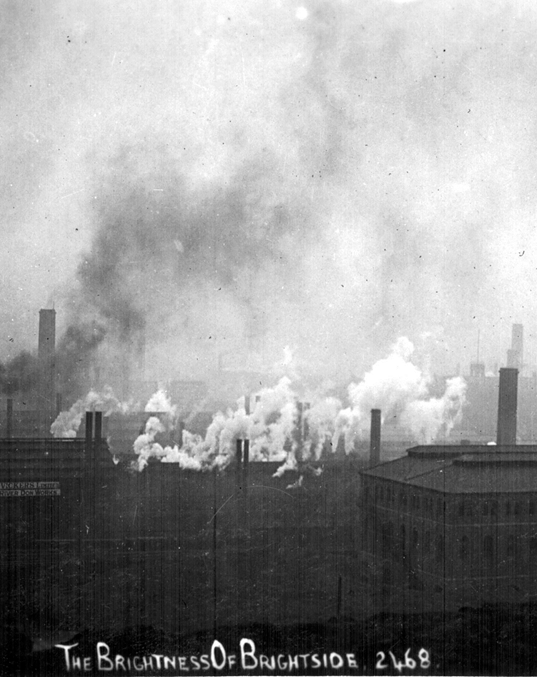 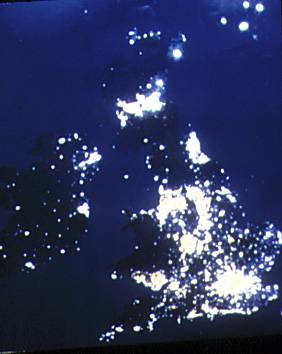 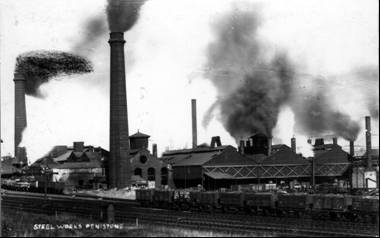 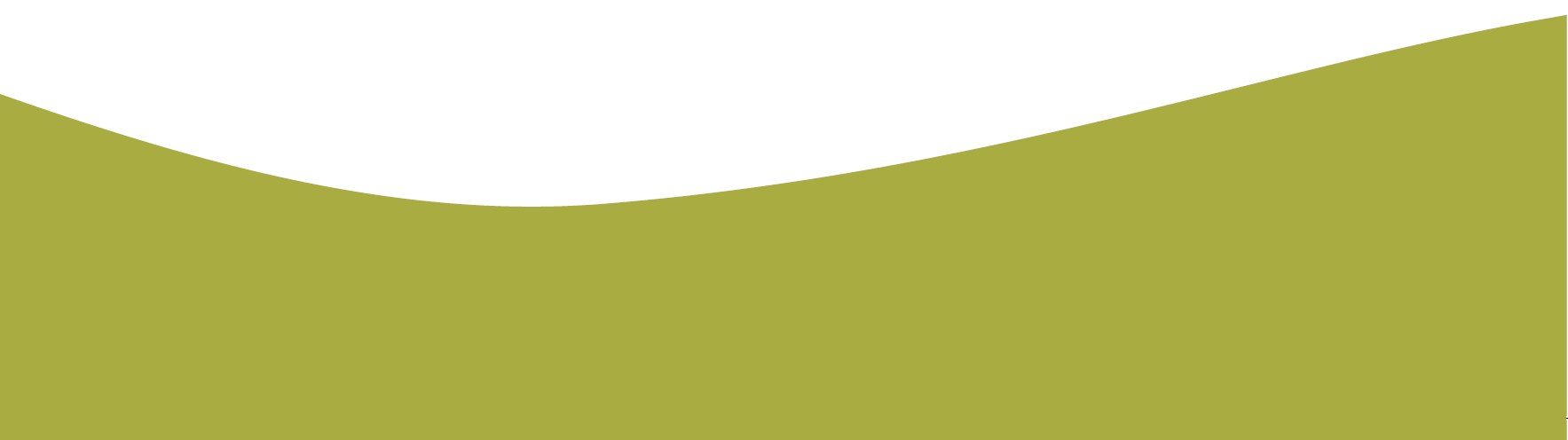 A brief history of the uplands
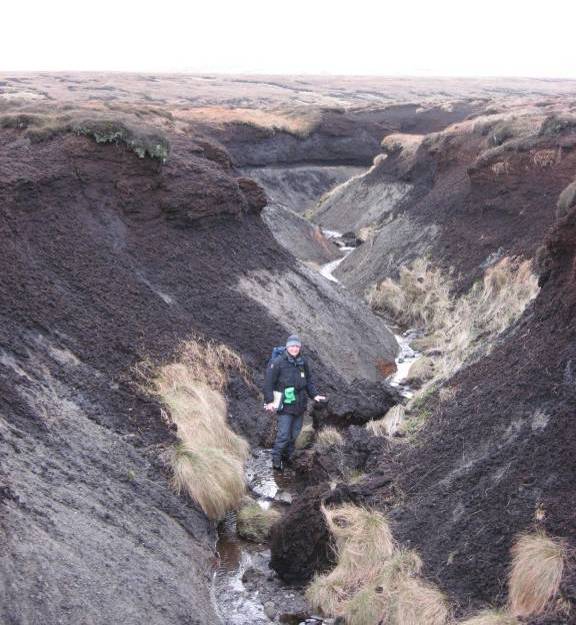 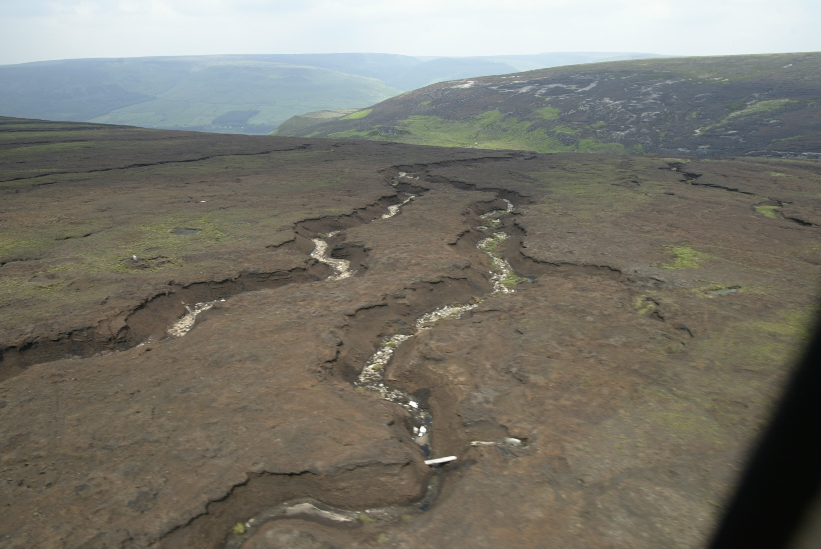 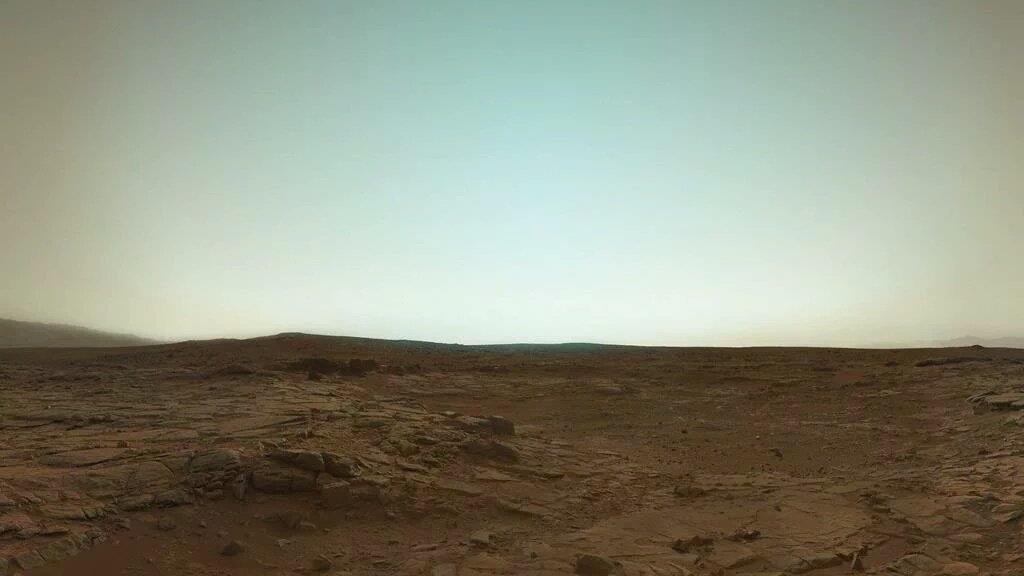 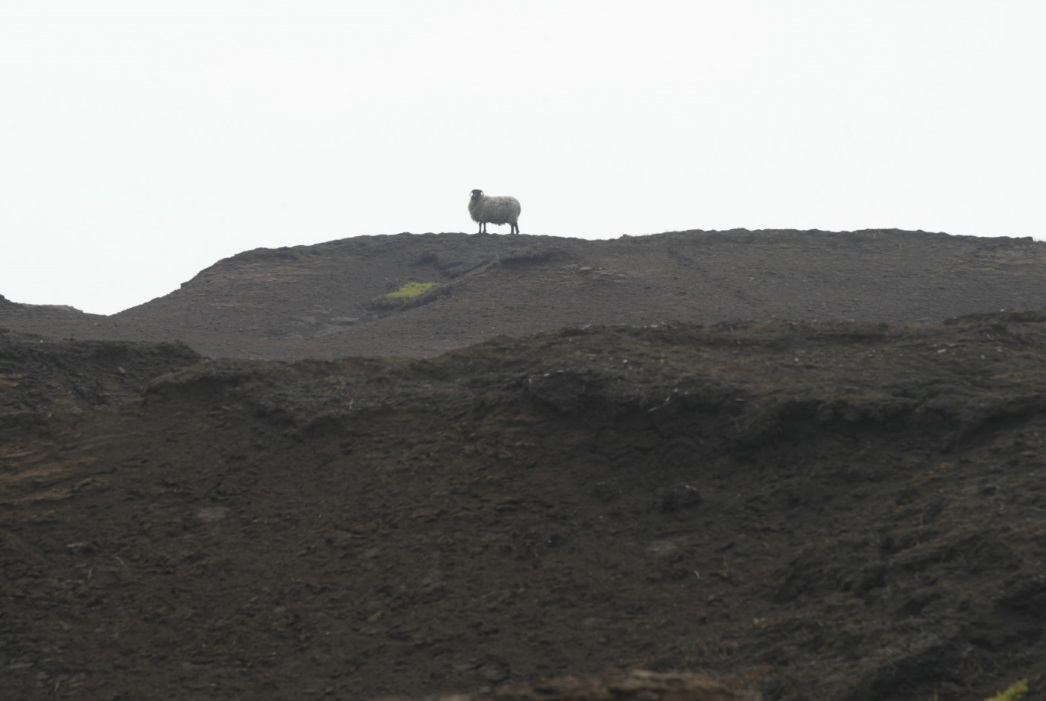 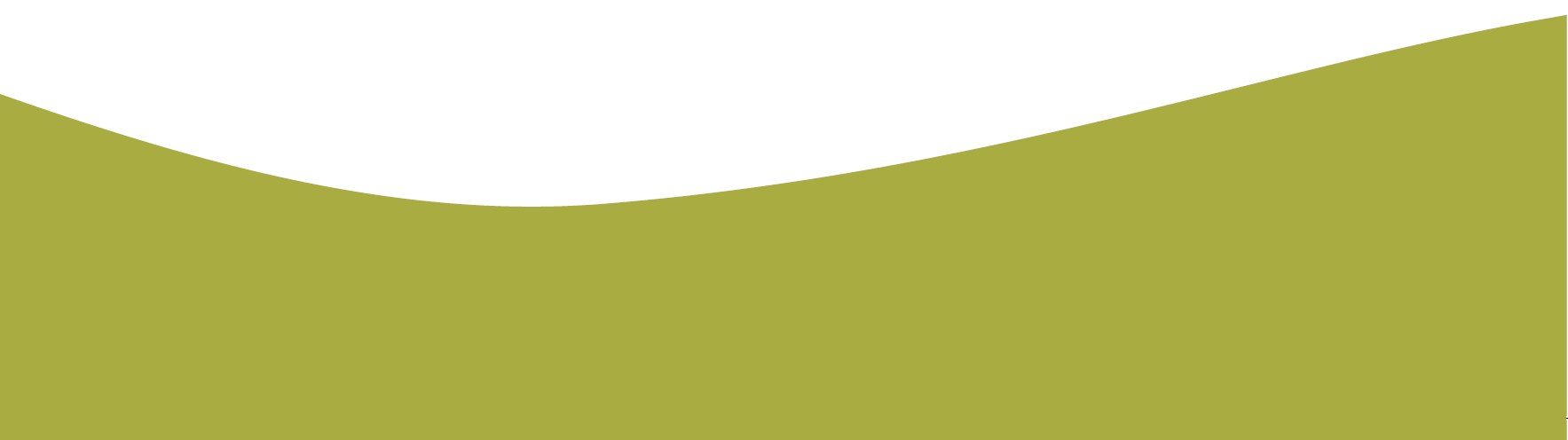 The work of Moors for the Future Partnership
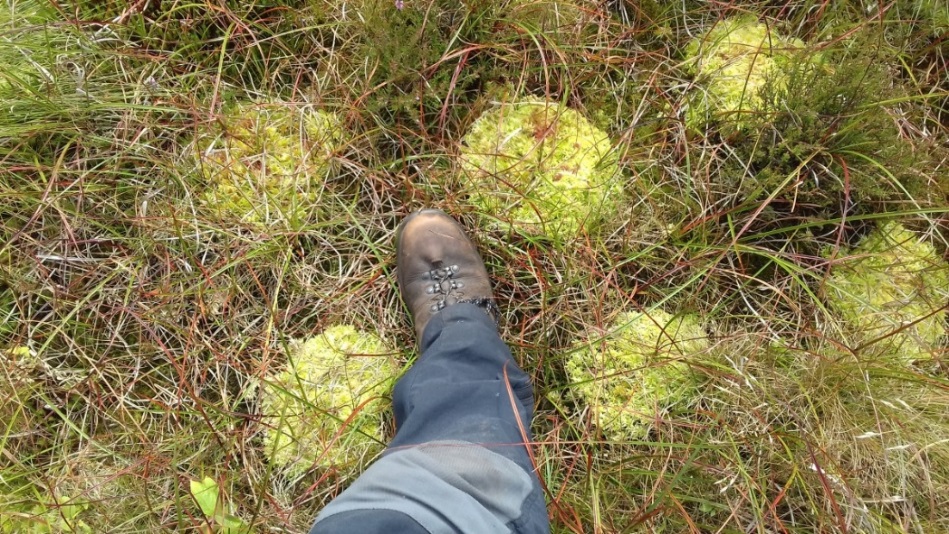 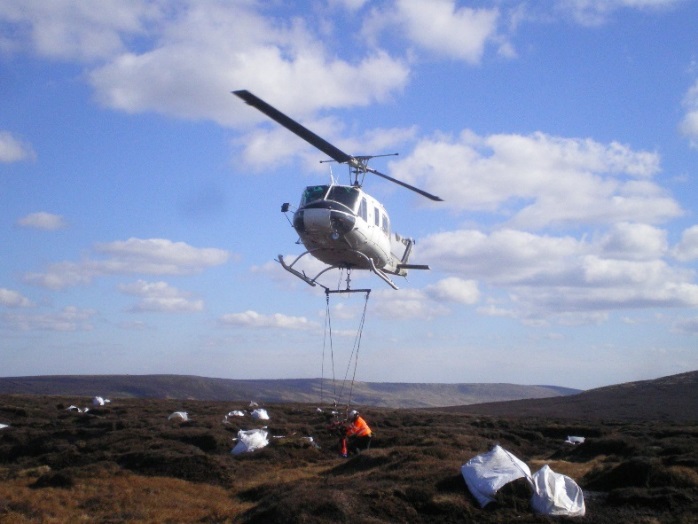 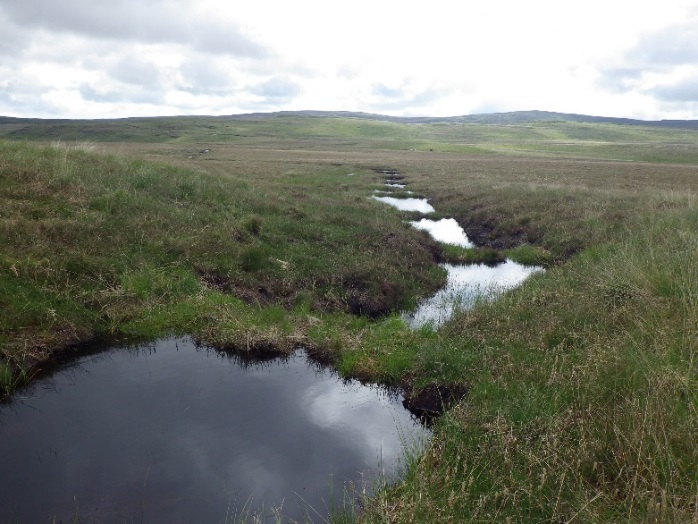 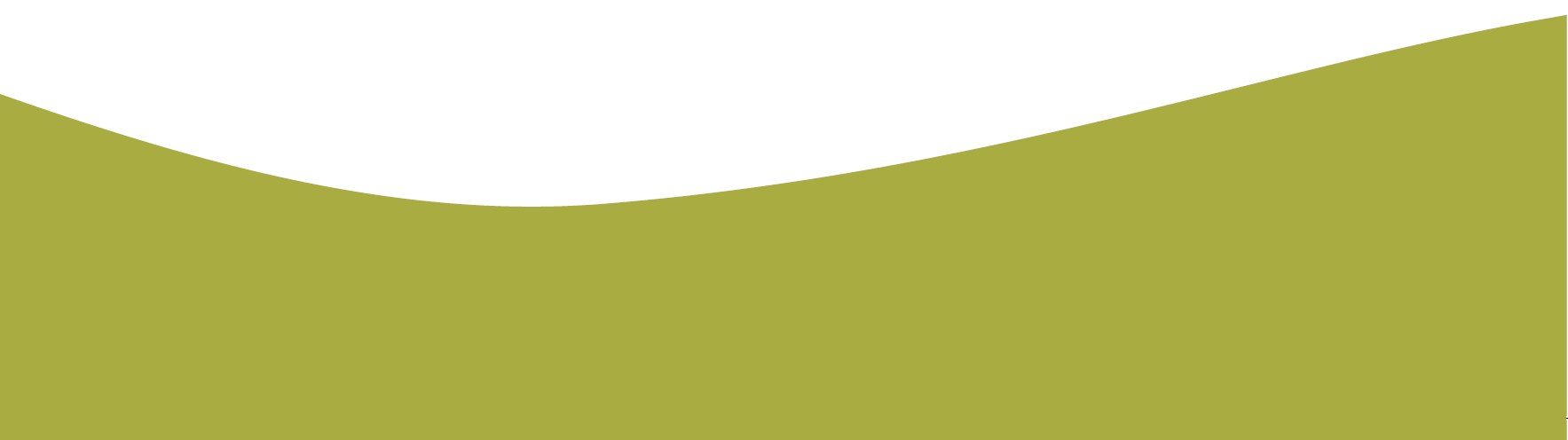 The work of Moors for the Future Partnership
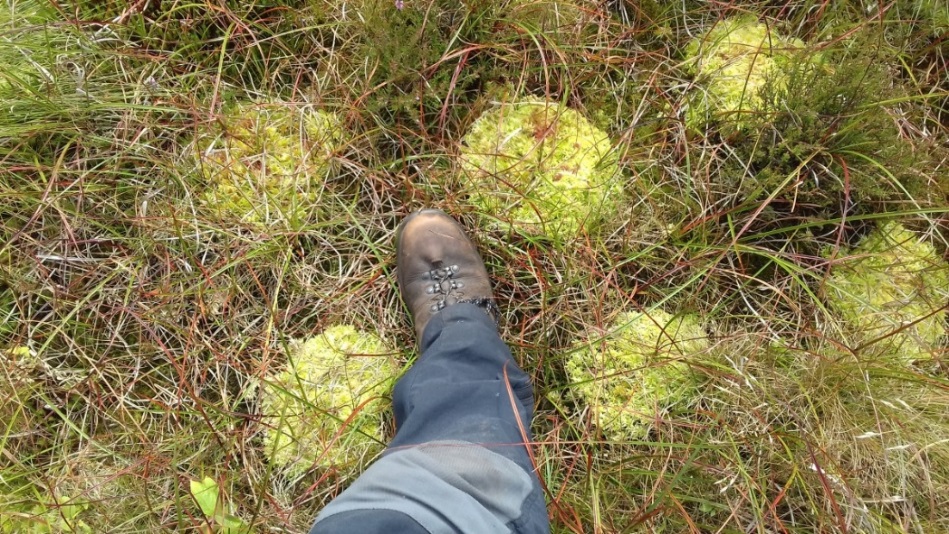 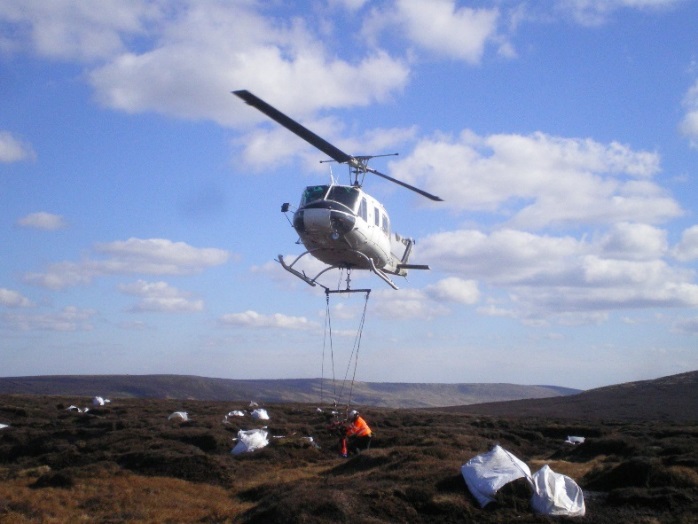 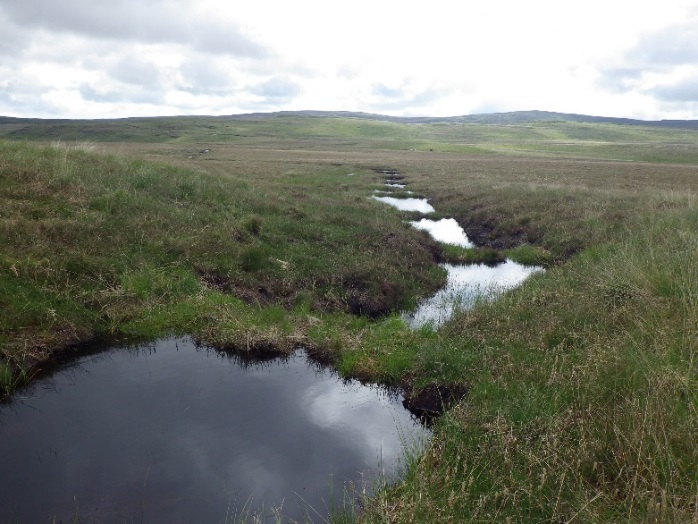 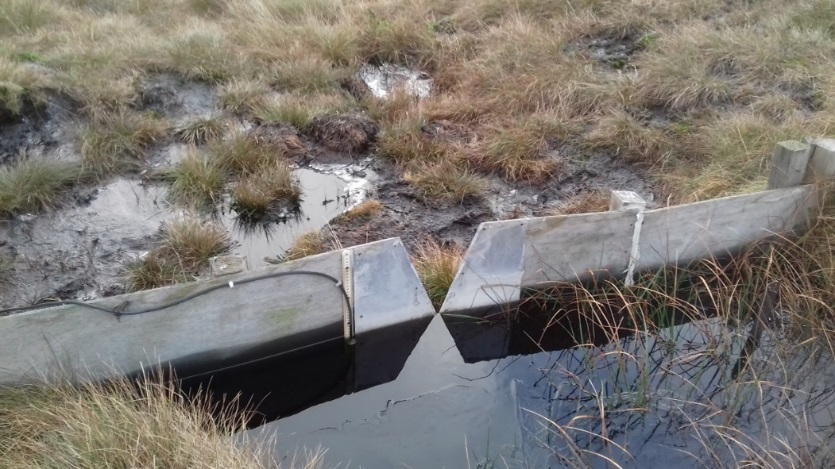 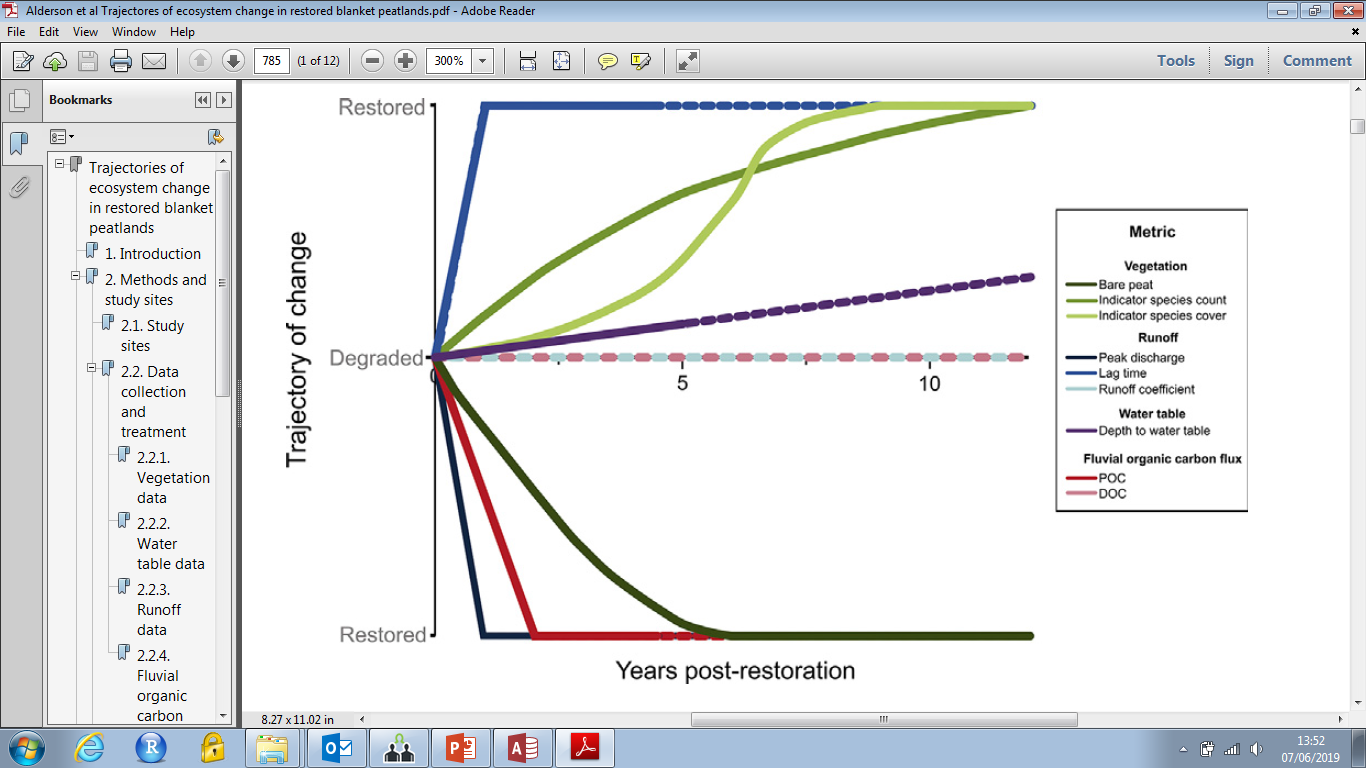 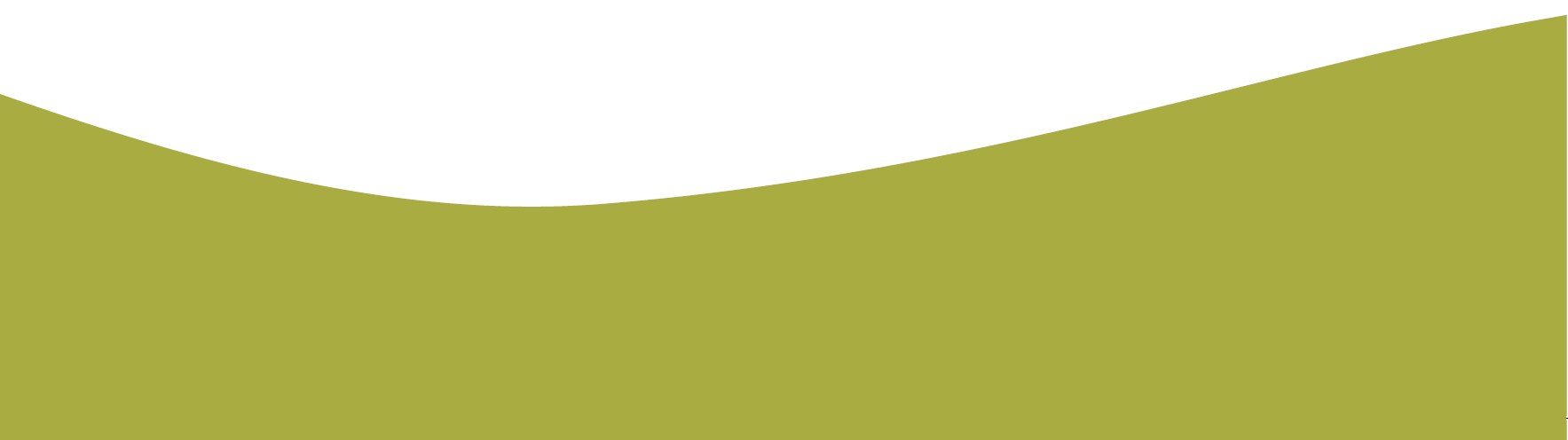 The work of Moors for the Future Partnership
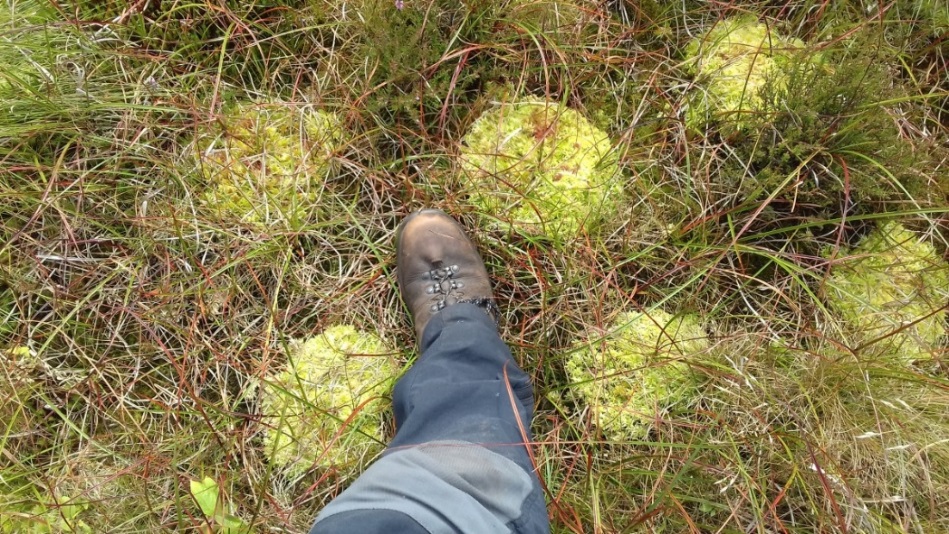 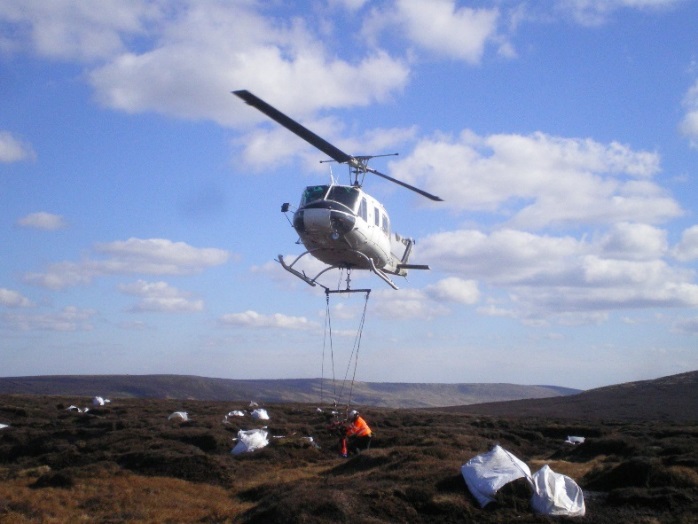 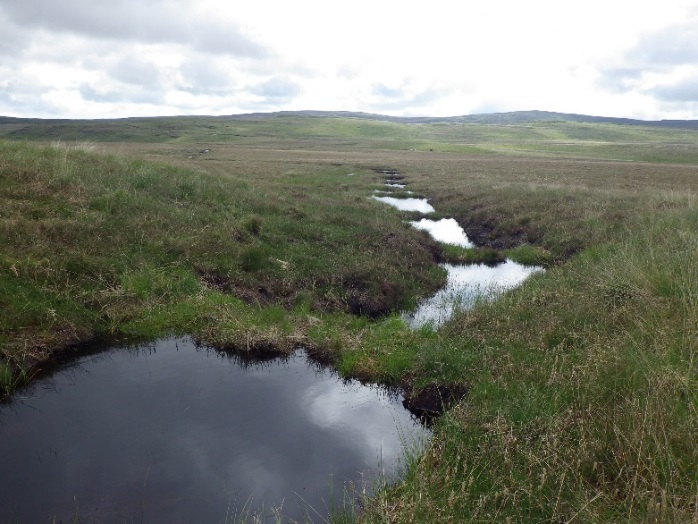 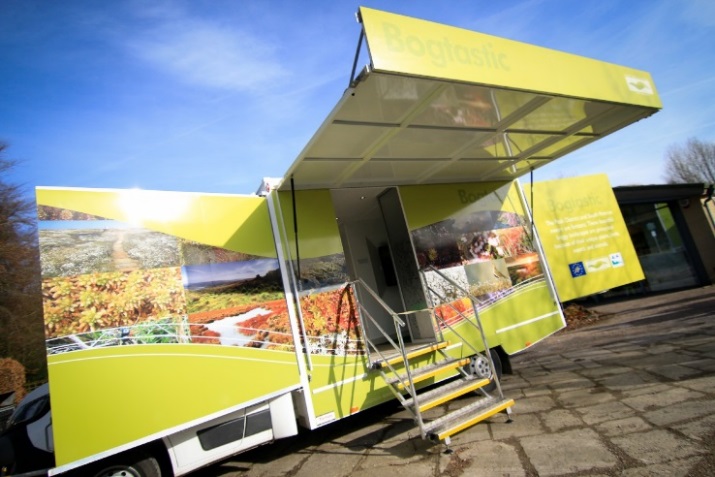 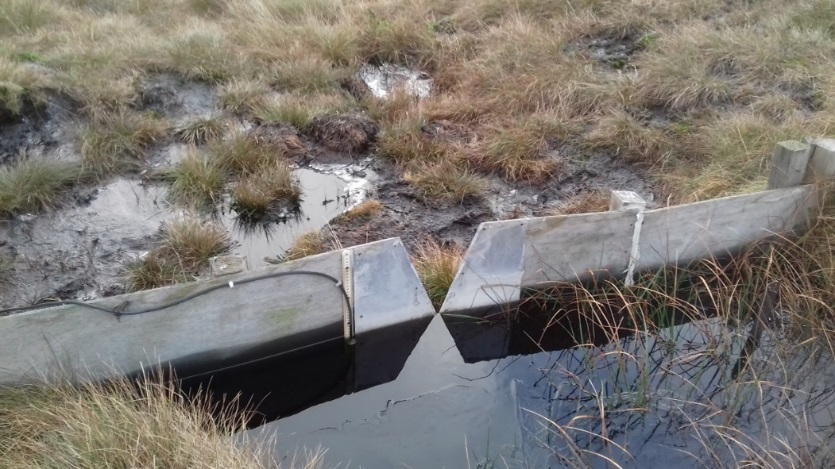 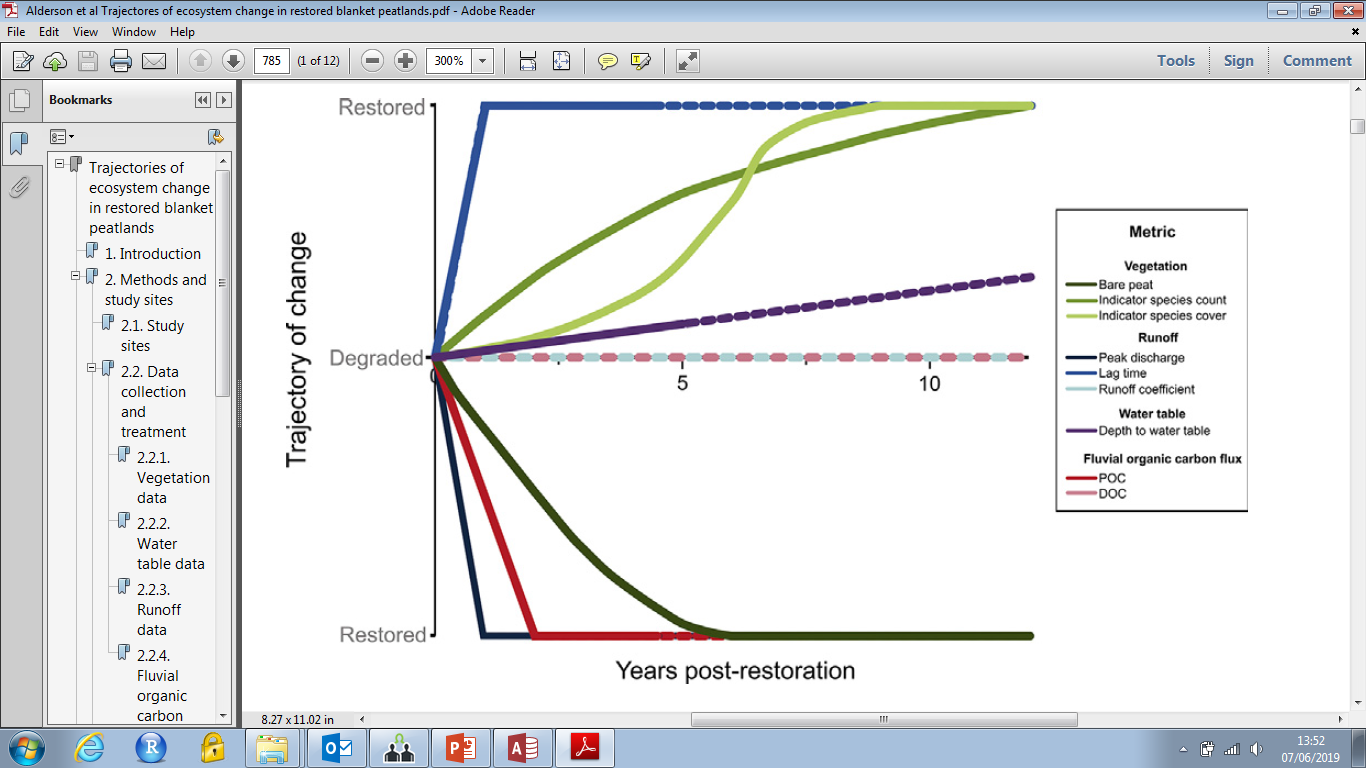 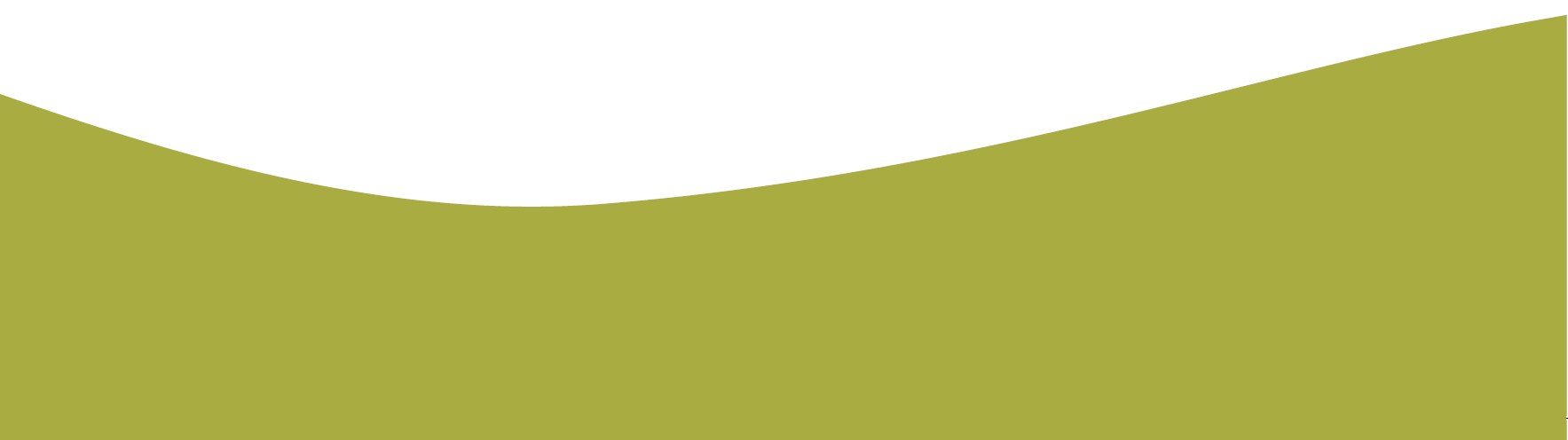 The work of Moors for the Future Partnership
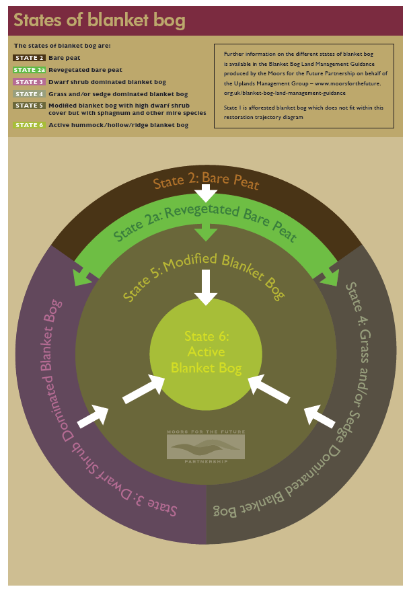 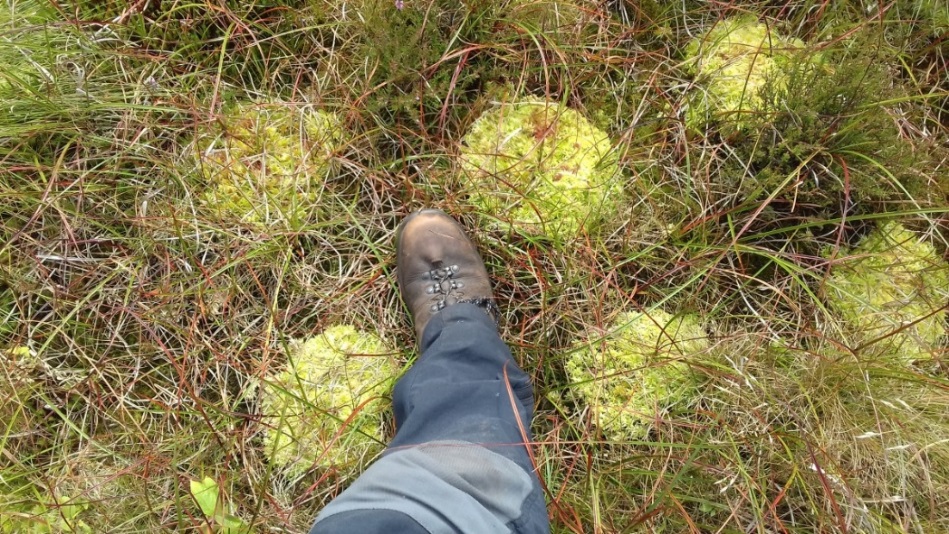 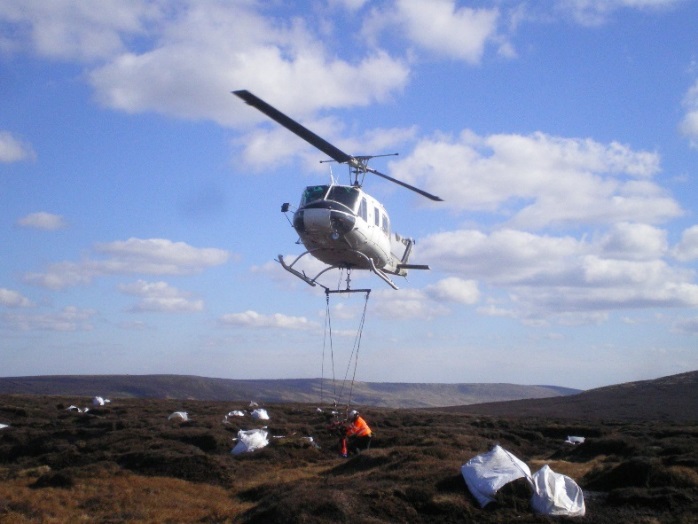 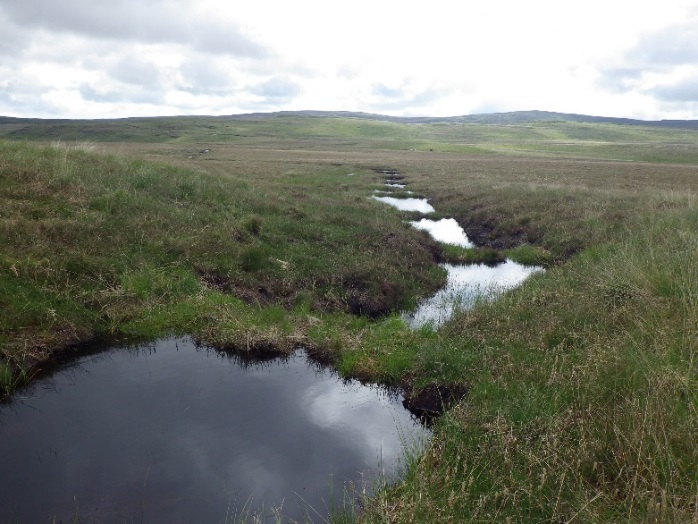 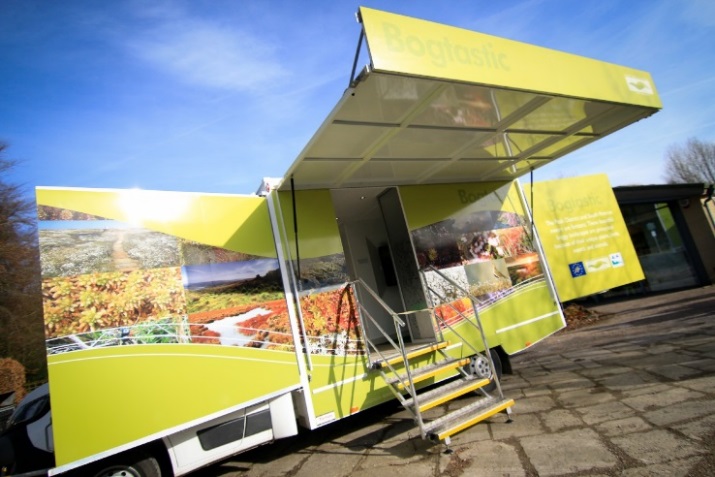 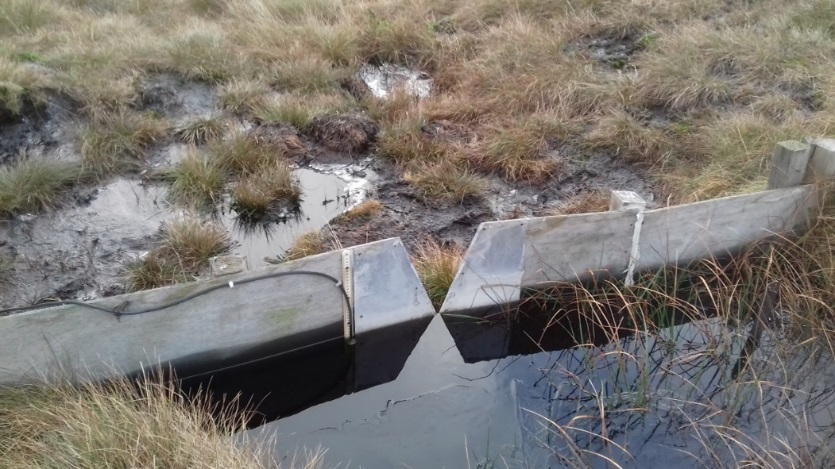 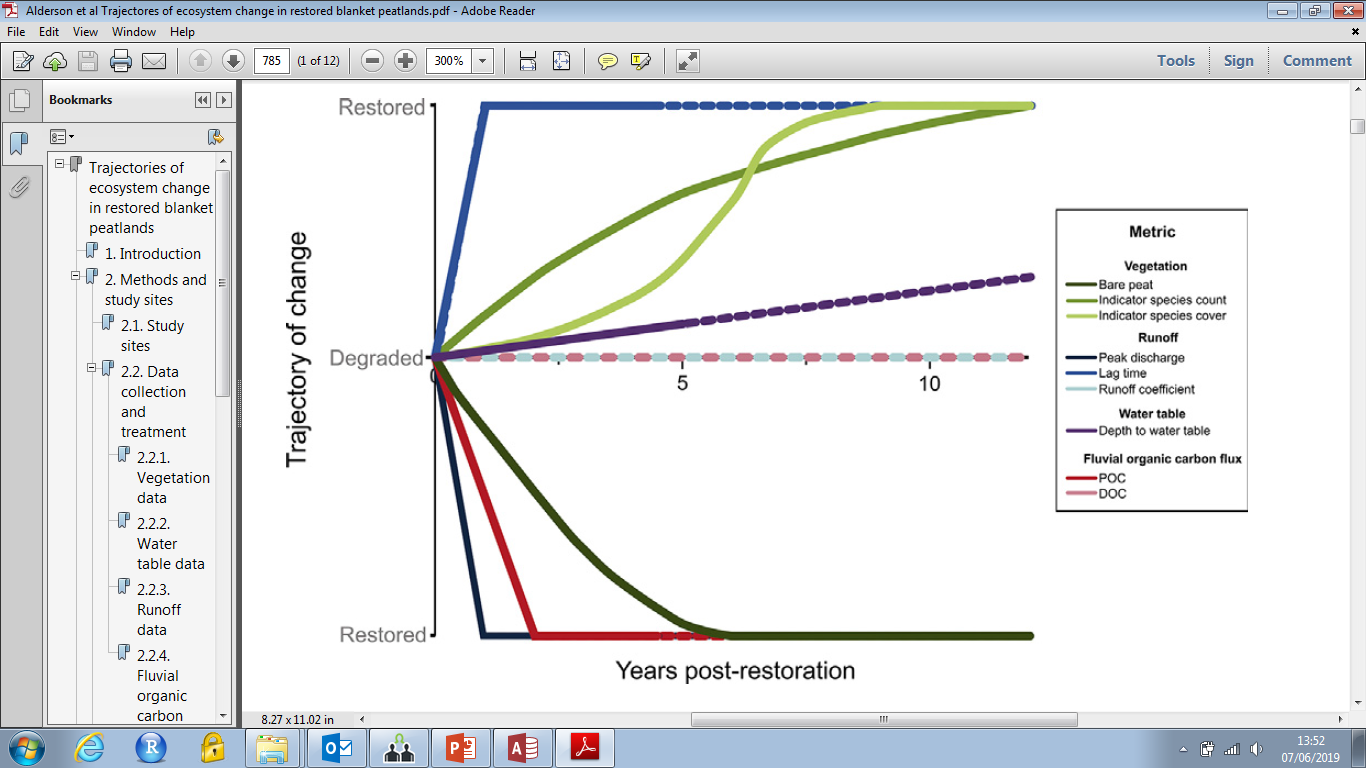 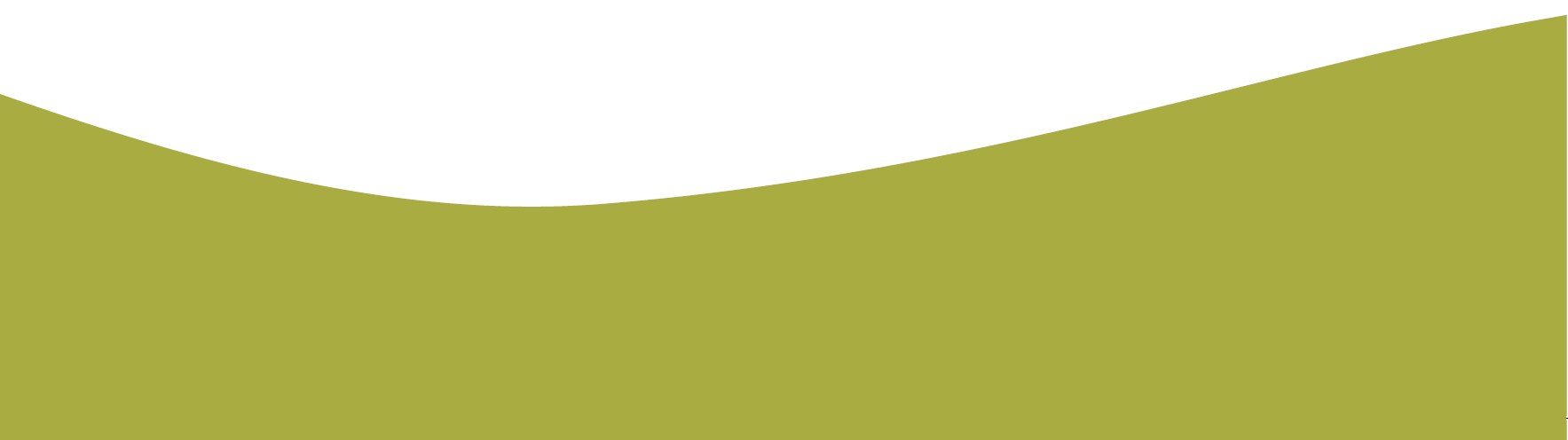 Why work in partnership?
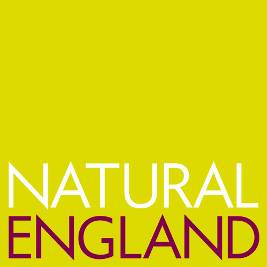 Partners include regulators, private companies, charities, landowner groups… WIDE range of interests
Peak District National Park Authority are the lead partner/coordinating partner
Common vision
Synergistic benefits
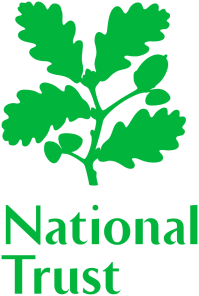 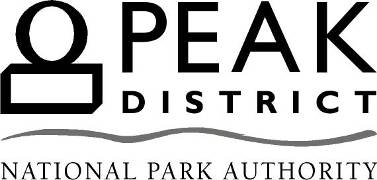 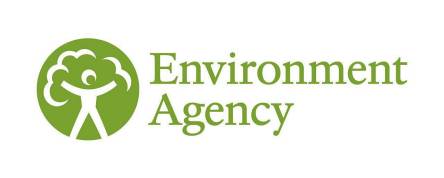 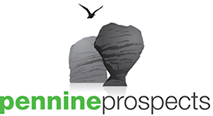 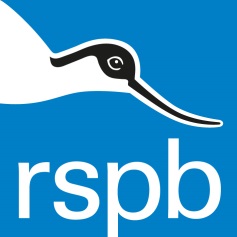 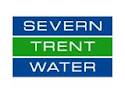 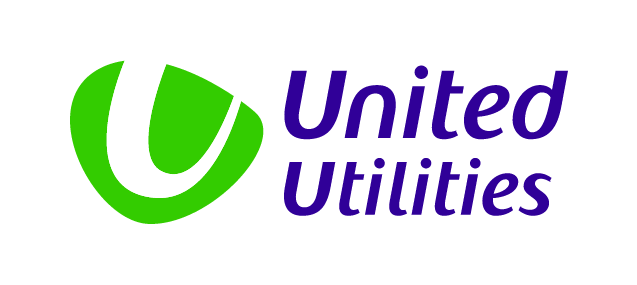 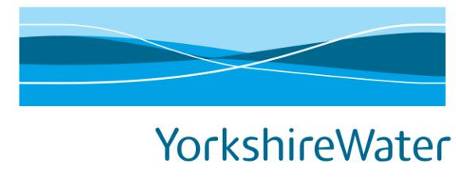 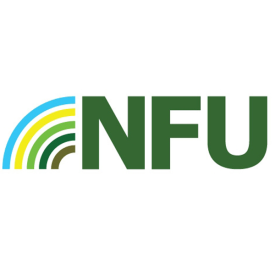 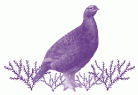 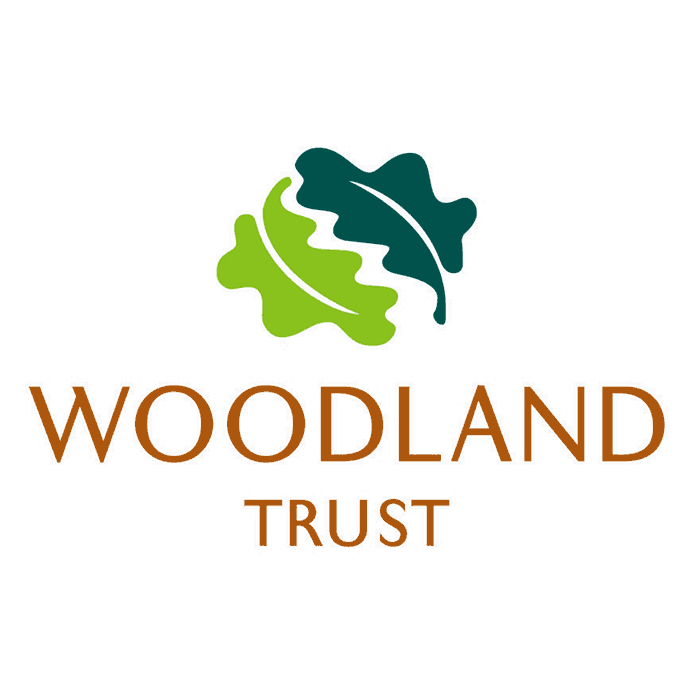 The Moorland Association
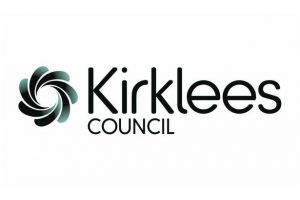 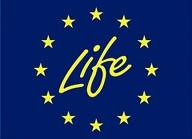 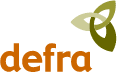 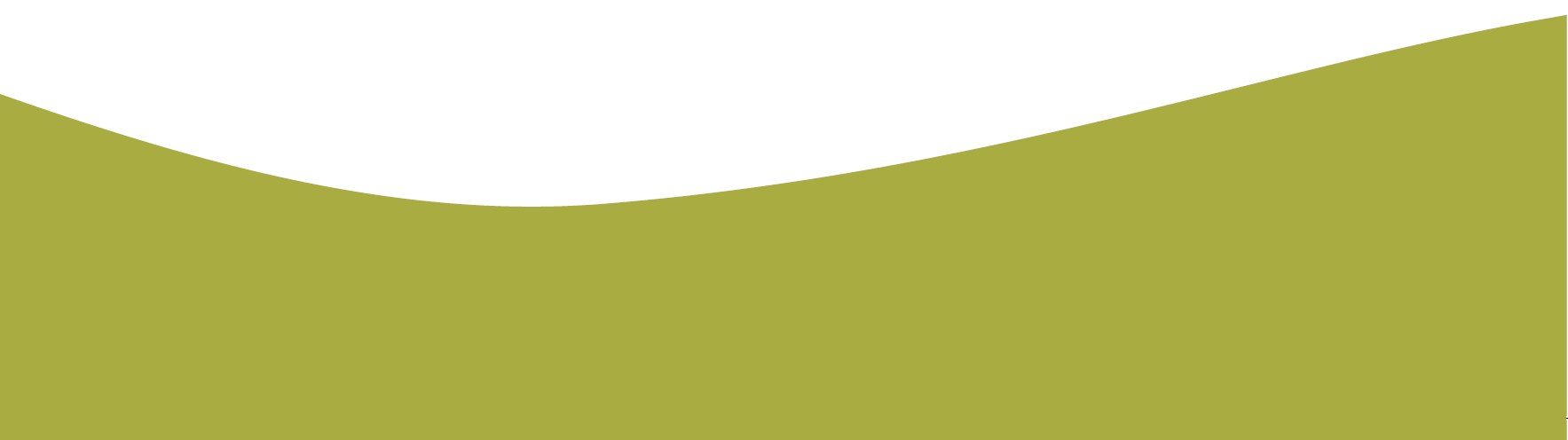 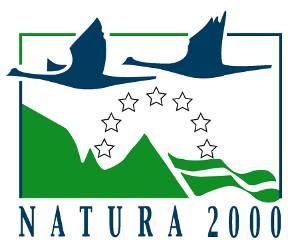 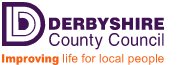 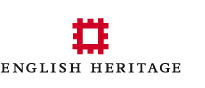 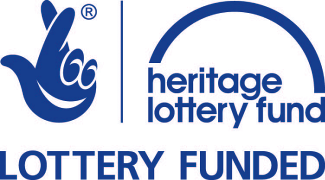 Why work in partnership?
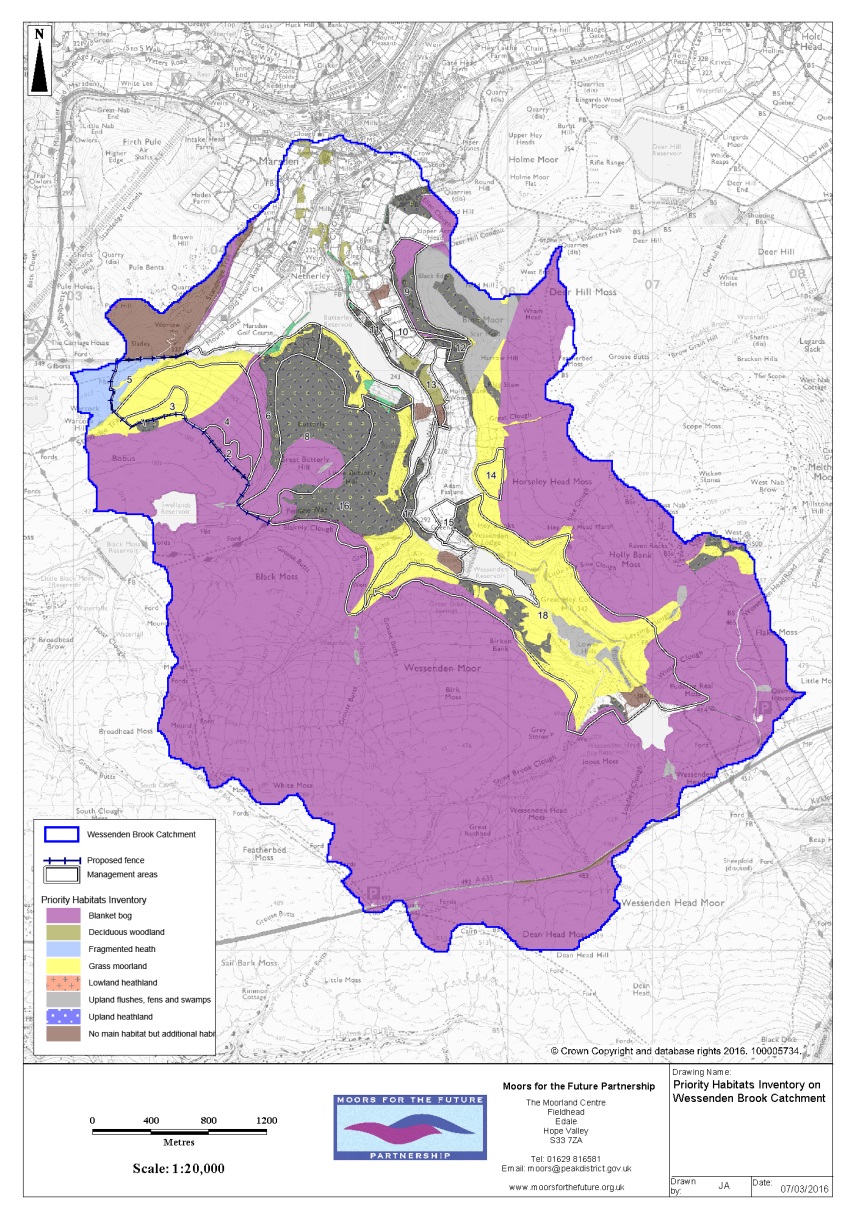 Wessenden valley moors example
Benefits come from the whole landscape
Different habitats
Not related to land ownership
Different reasons for land management

Private landowners
National Trust
Yorkshire Water
9 projects between 2003 and 2021
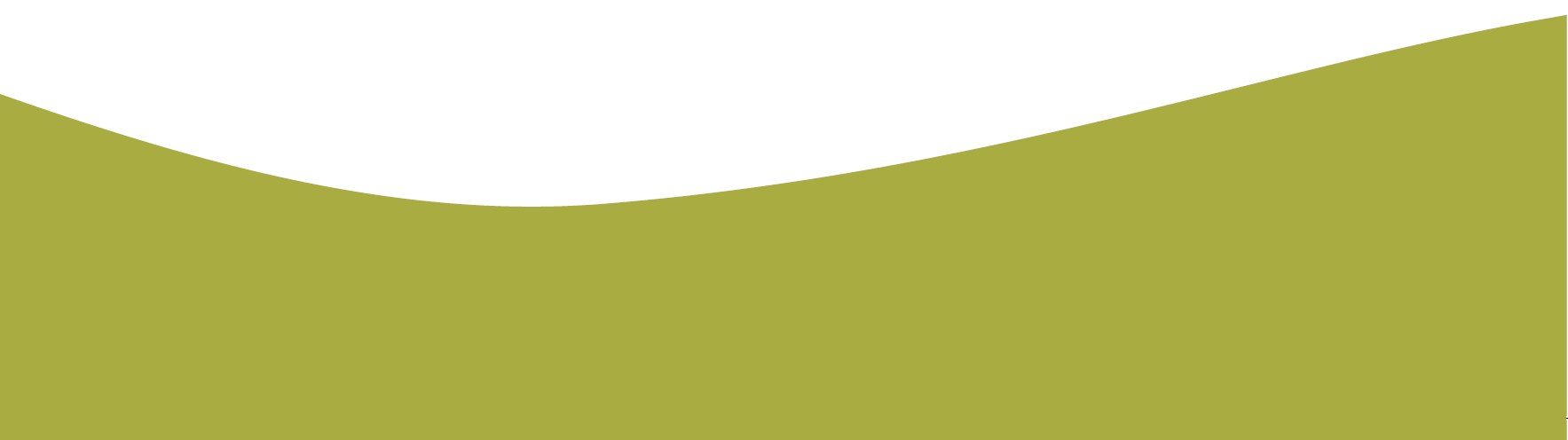 Why work in partnership?
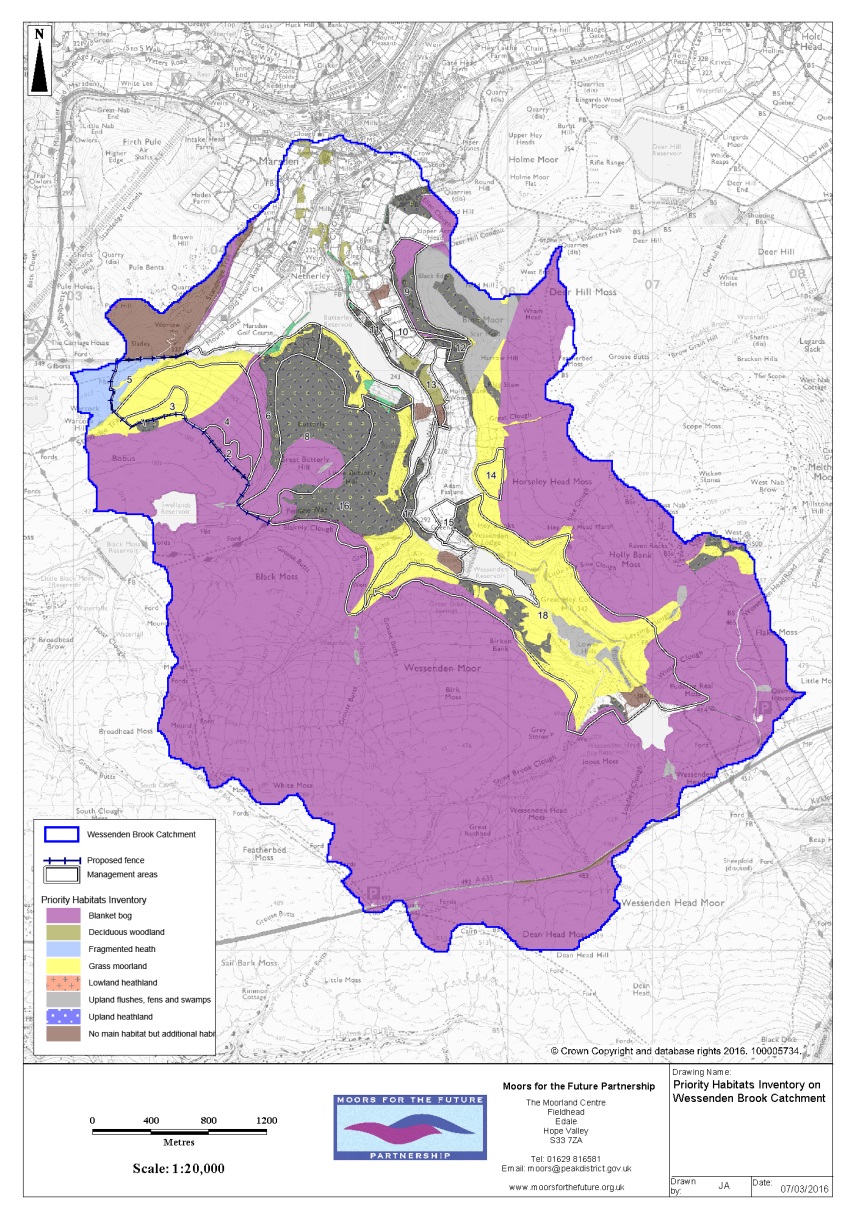 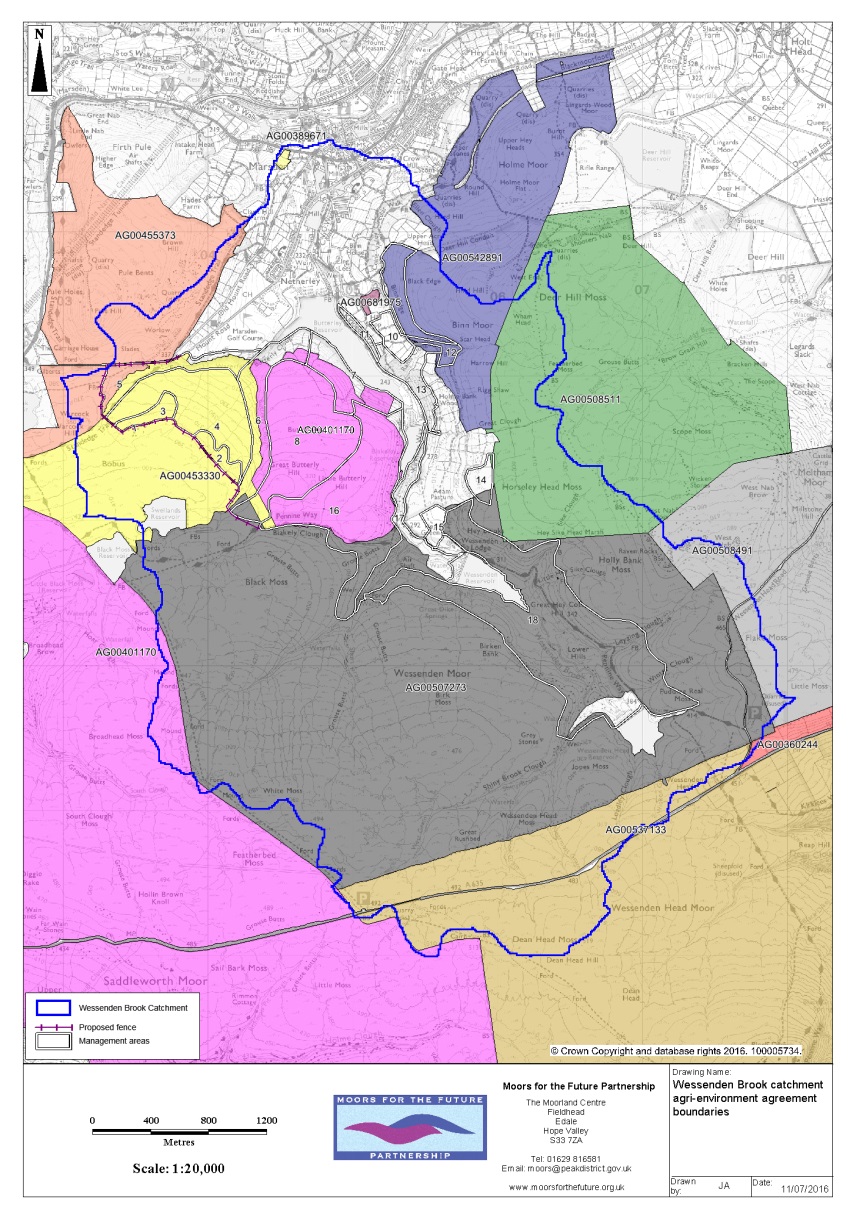 Wessenden valley moors example
Benefits come from the whole landscape
Different habitats
Not related to land ownership
Different reasons for land management

Private landowners
National Trust
Yorkshire Water
9 projects between 2003 and 2021
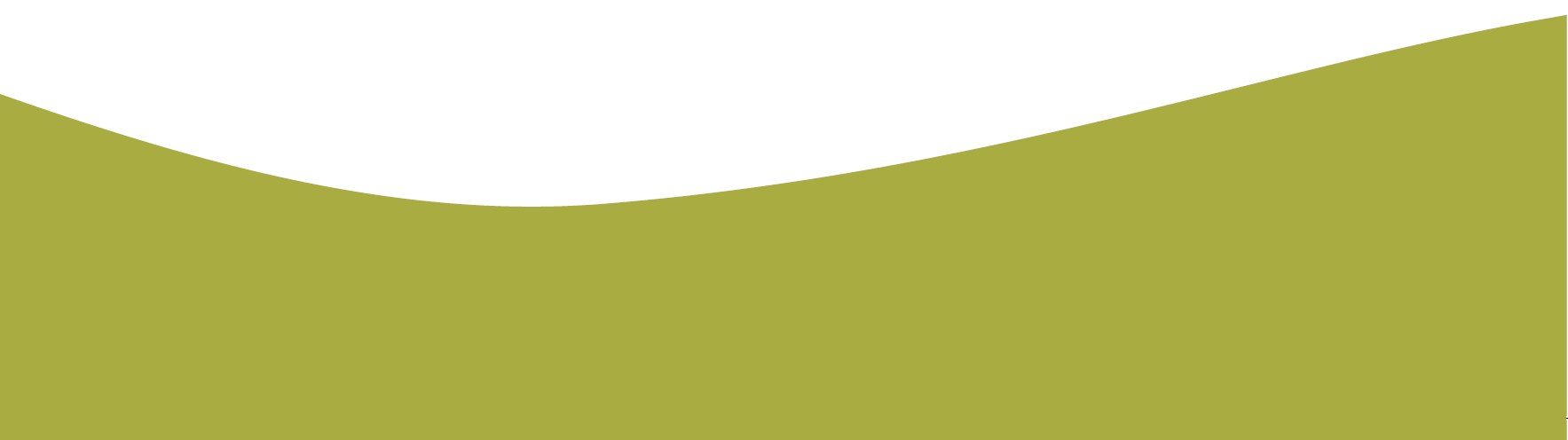 Benefits of Partnership working
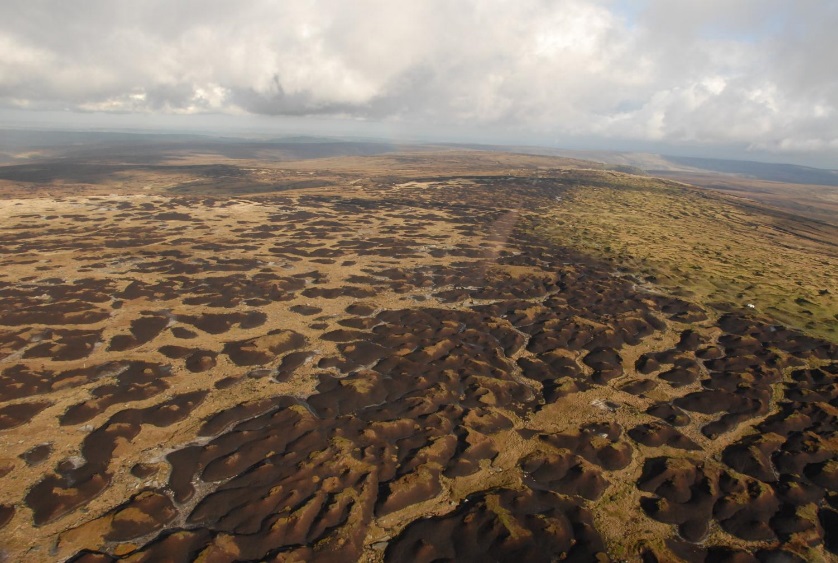 Complementary interests – shared vision
Adaptability within restoration:
Biodiversity
Water quality
Water flow (NFM)
Carbon
Visitors
Countryside stewardship
Multiple sources of funding and knowledge
Cross-Boundary working (physical, administrative, and topical)
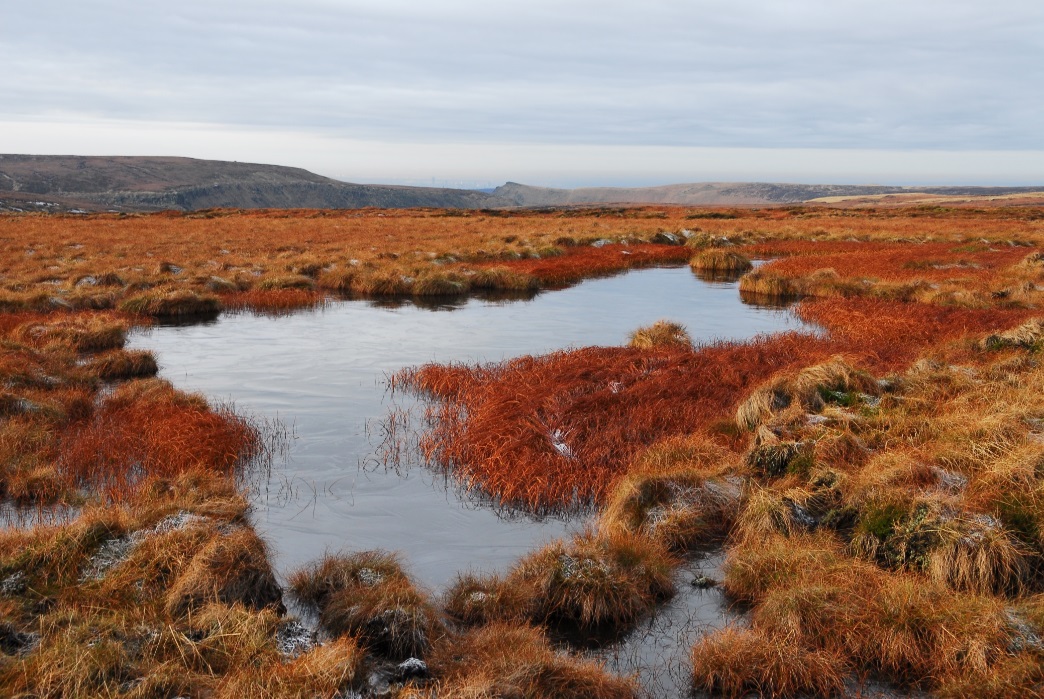 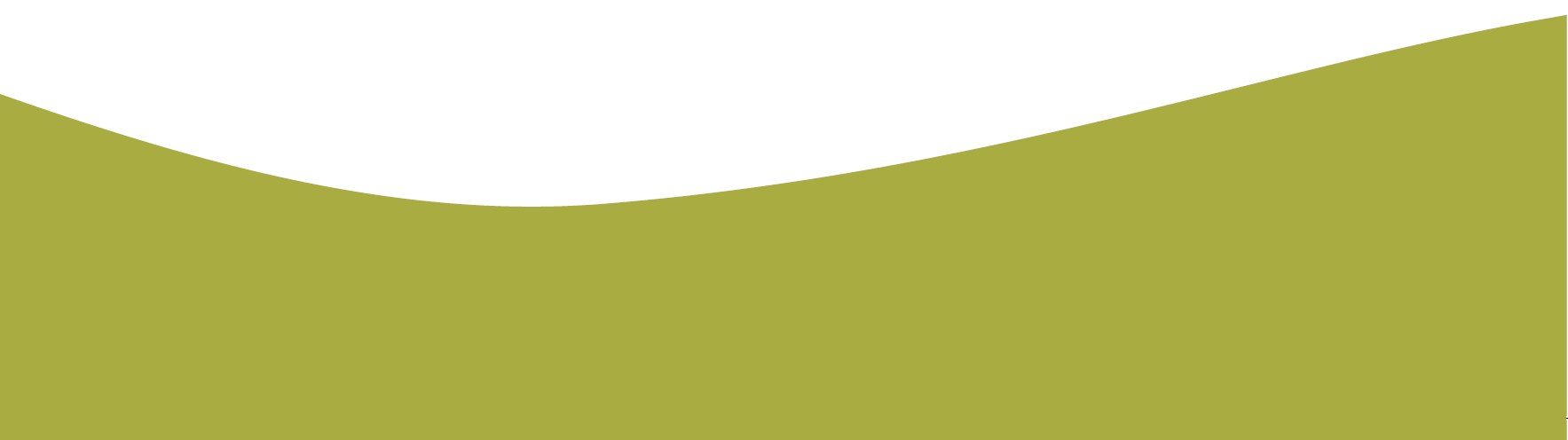 Challenges in partnership working
It’s not easy

Philosophical difference of opinion

Multiple partners, multiple reporting mechanisms

Clients or colleagues?

Decision making timescales
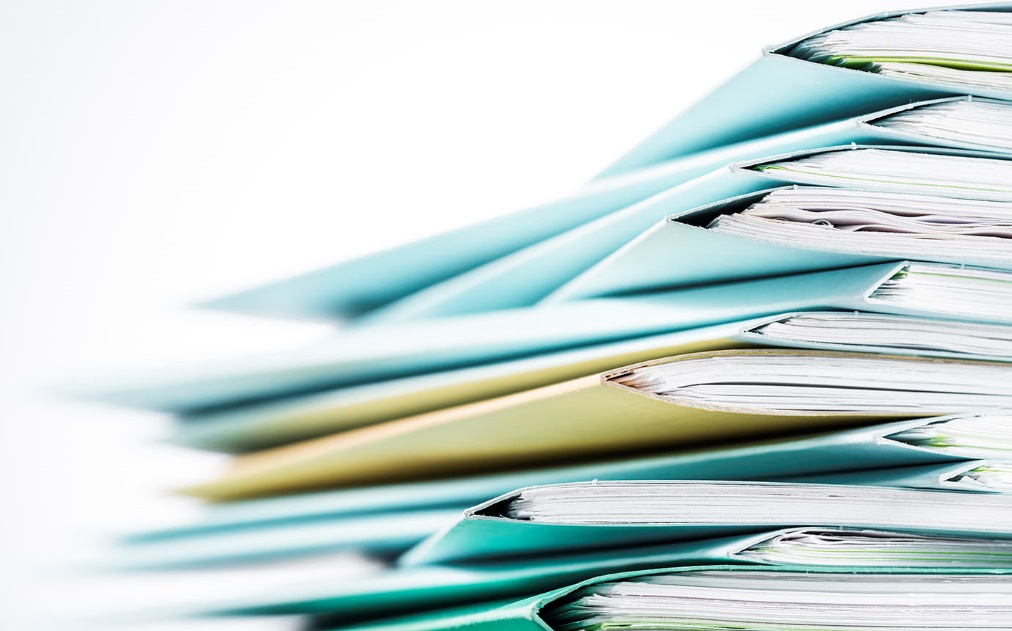 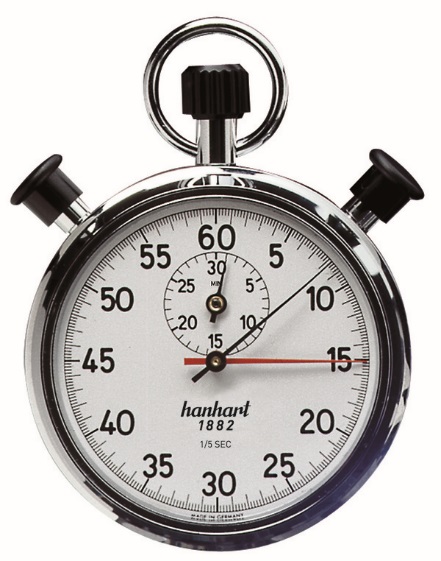 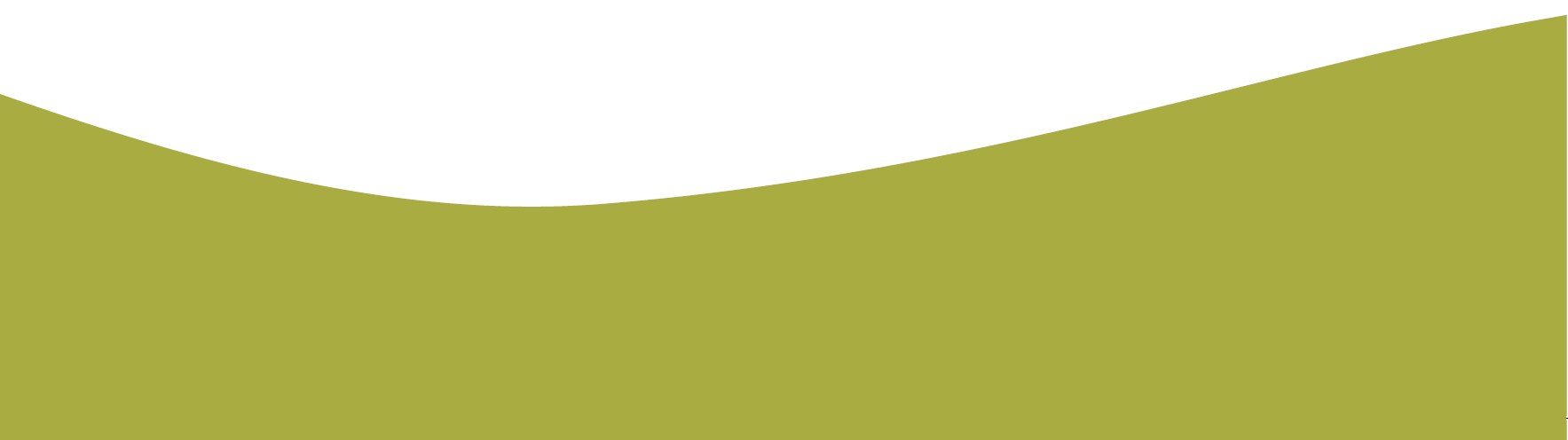 Benefits of Partnership working - an example
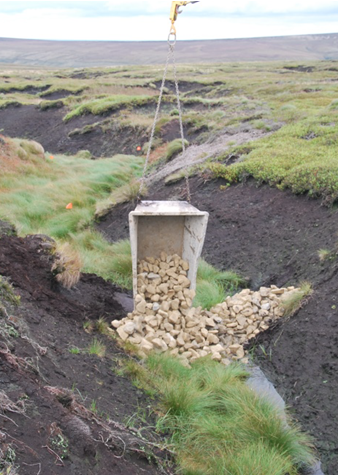 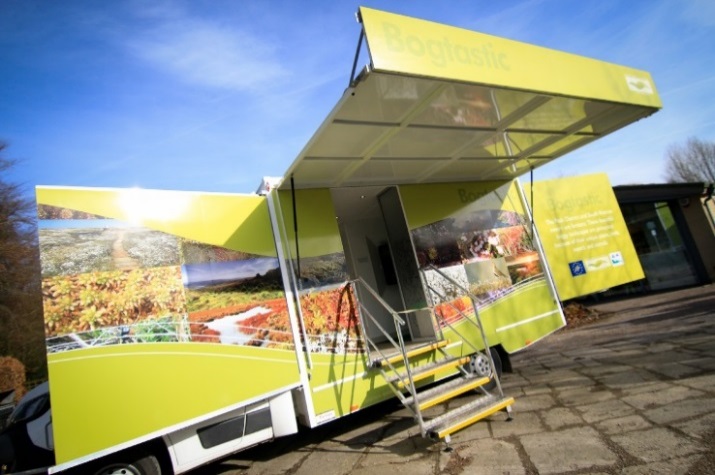 MoorLIFE2020 - €16M project
Aiming to restore degraded blanket bog, and address wildfire issues throughout SAC.
Funded by the EU LIFE programme, Severn-Trent Water, United Utilities, and Yorkshire Water.
Delivered by the MFFP staff team, Pennine Prospects, National Trust, and RSPB.
Delivering restoration, research and monitoring, and communications and engagement on behalf of all partners.
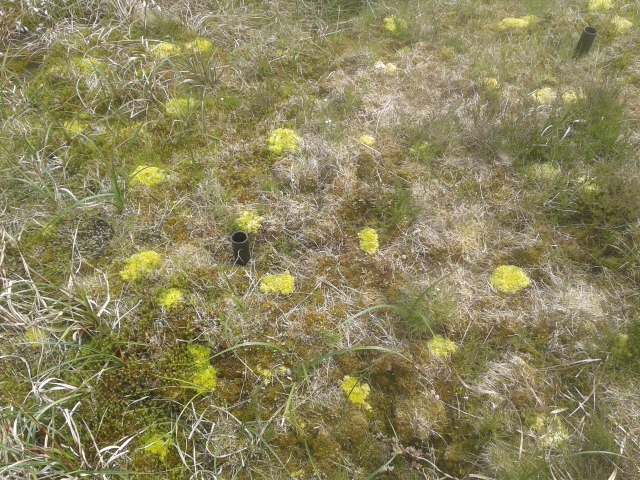 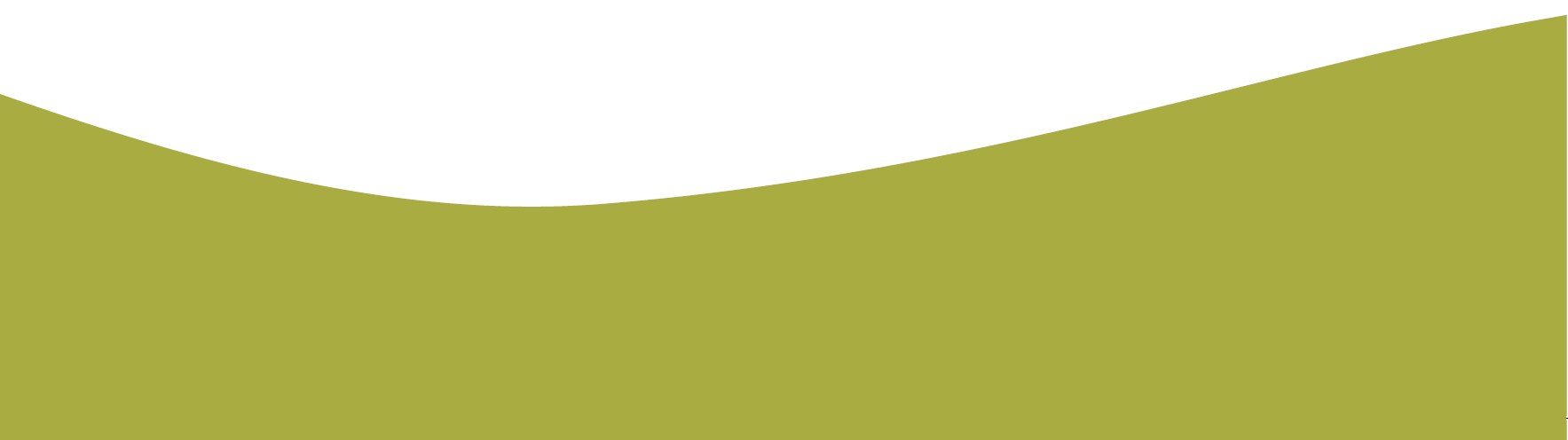 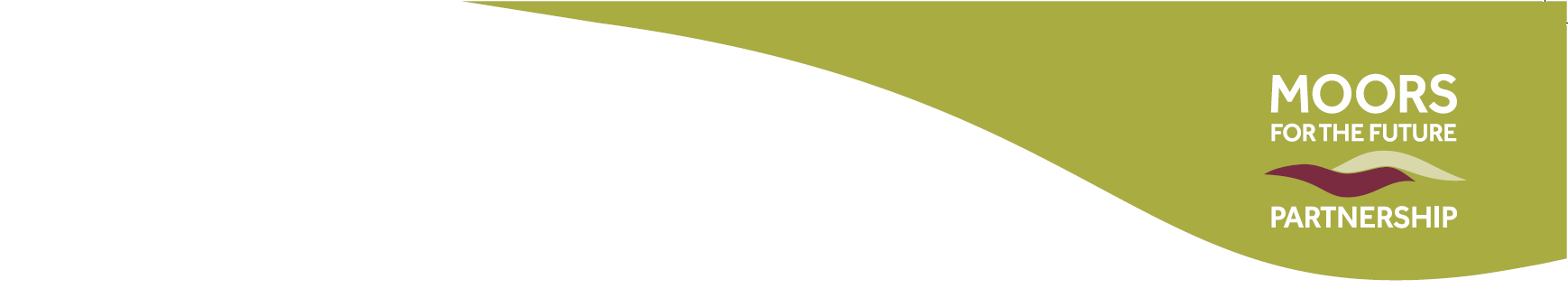 Partnership working in summary
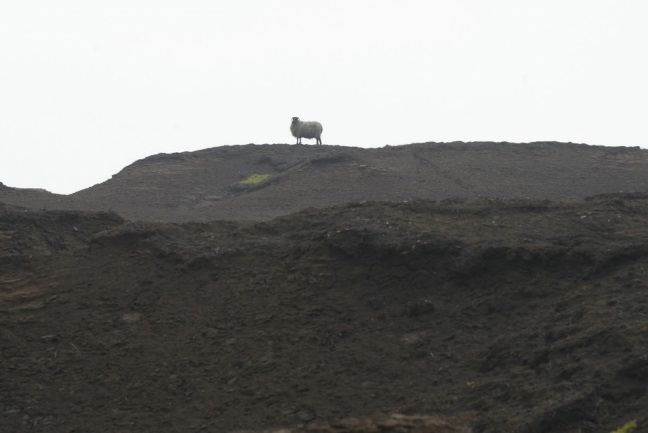 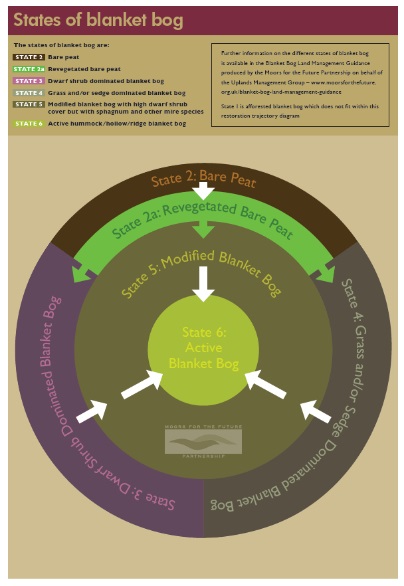 Shared vision

Pooled/shared resources

Adaptability is key for long term partnership survival

There will be conflicts of interest – find the common ground

It’s not easy, but it’s worth it
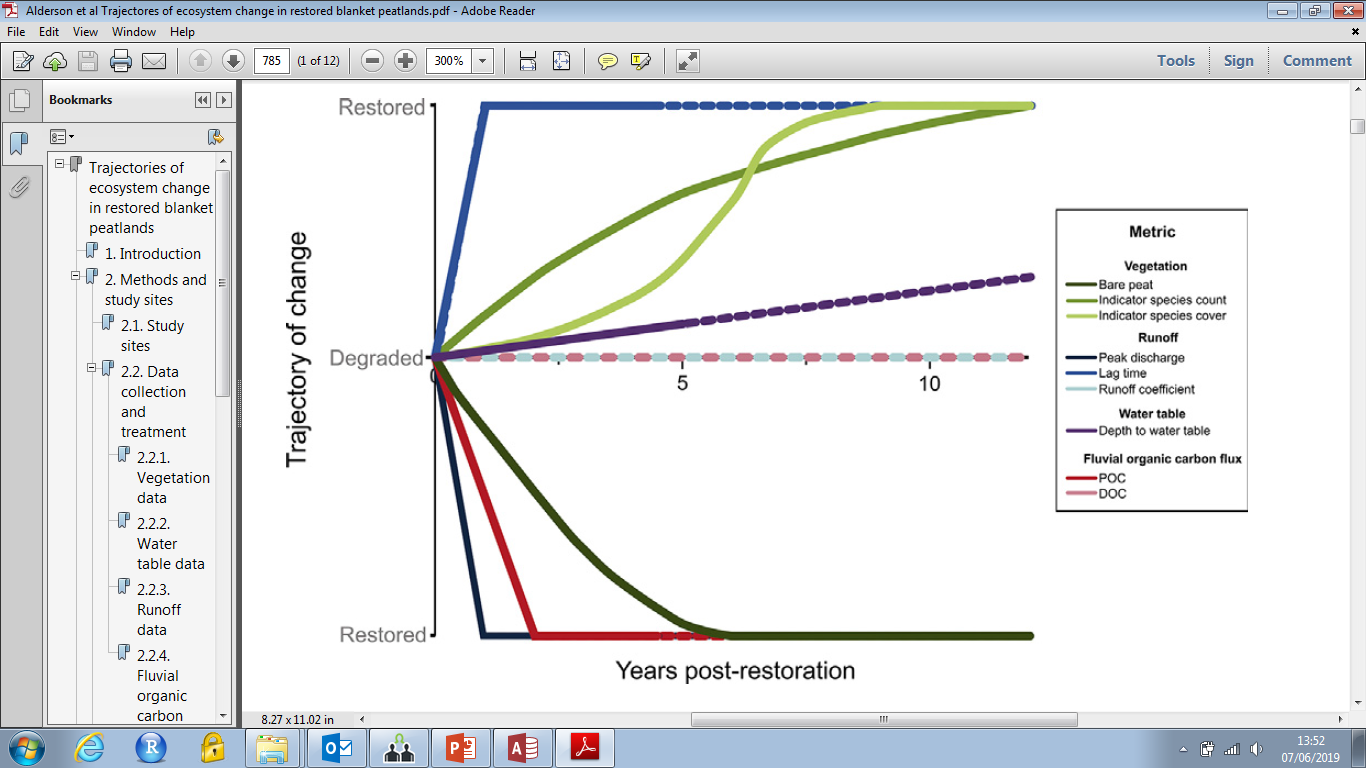 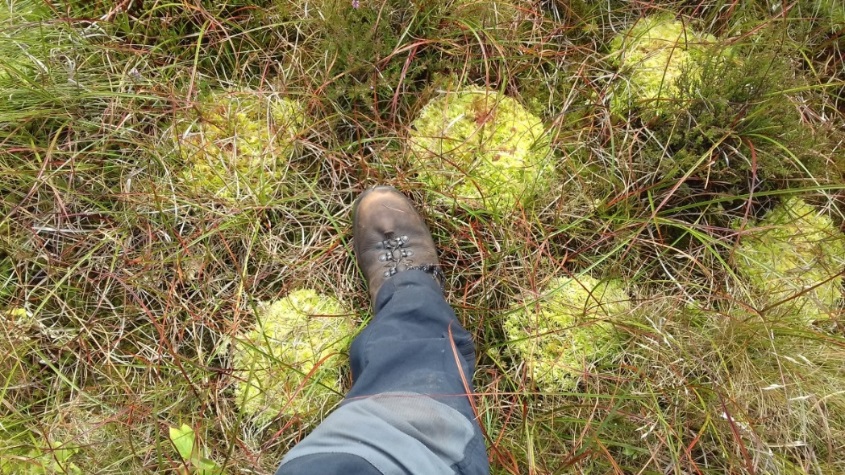